Unexploded Ordnance Awareness Training
ID-S USAG Fort Walker Installation Safety Office
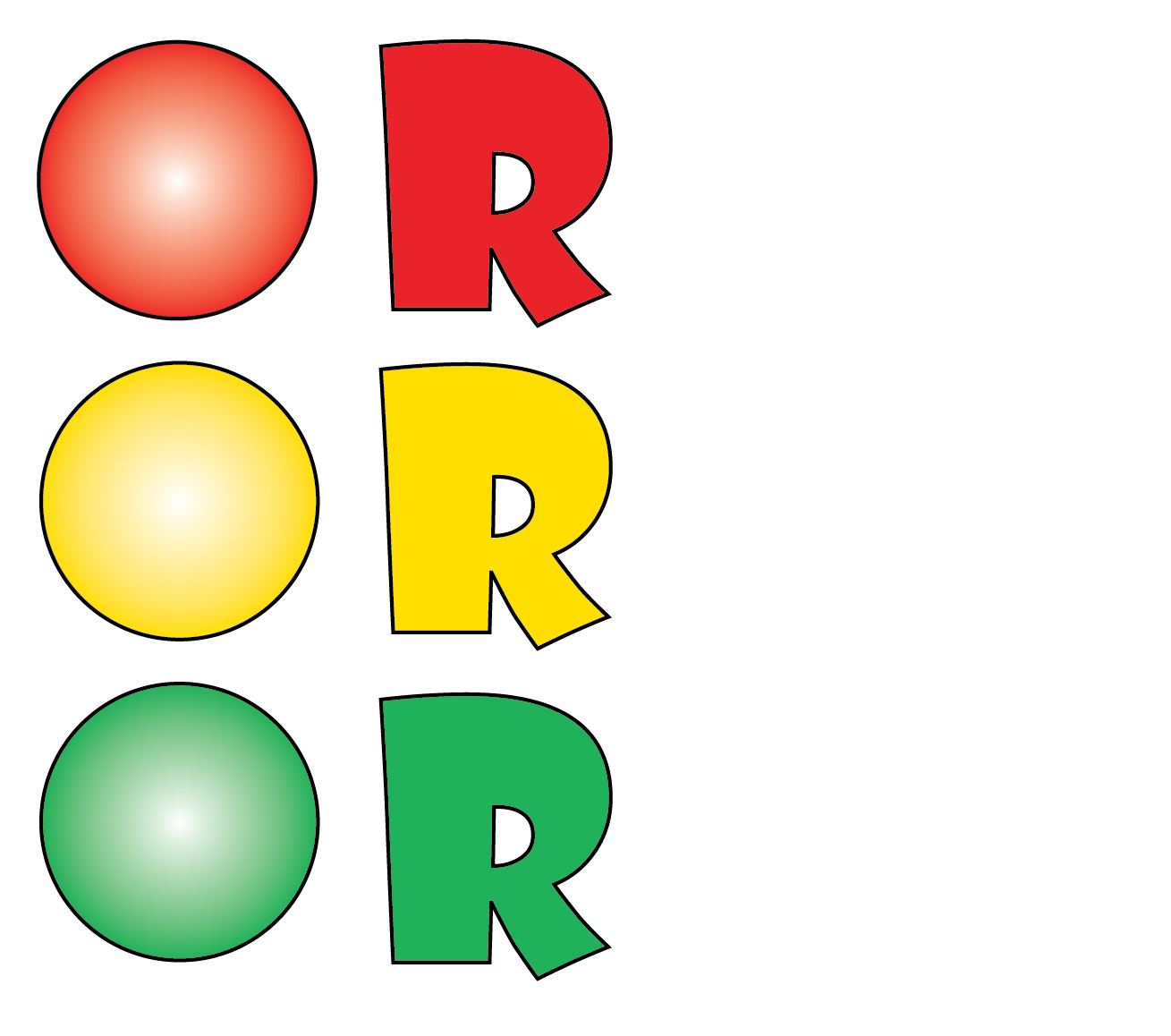 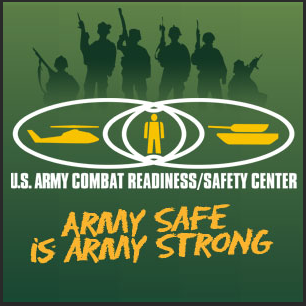 Mr. Thomas E. Grejda
Safety Specialist
Installation Safety Office
As of:  17 JUL 2023
Agenda
Why 3RS?

The 3RS of Explosive Safety.

Overview of Munitions. 

Unexploded Ordnance Defined.

Brief History, Overview, and Orientation of Fort Walker.

Access Controls and Procedures.

Recognize, Retreat, and Report Explained. 

Additional Resources and Contact Information.
Thomas Grejda / ISO / (804)633-8269 / thomas.e.grejda.civ@army.mil
2
Explosives Safety Education Program
Why 3RS?
HQDA EXORD 068-20 THE ARMY'S 3RS (RECOGNIZE, RETREAT, REPORT)
BACKGROUND:  IN 2000, A MUNITION TAKEN BY TEENAGERS FROM A POSTED, OPERATIONAL RANGE DETONATED, KILLING ONE, AND INJURING ANOTHER. IN AN EFFORT TO PREVENT SIMILAR INCIDENTS, THE ARMY BEGAN ITS COMPREHENSIVE, COORDINATED 3RS PROGRAM FOR ARMY-WIDE USE. THE 3RS ARE EASILY UNDERSTOOD AND REMEMBERED BY CHILDREN AND ADULTS, MUCH AS THE "STOP, DROP AND ROLL" FIRE SAFETY MESSAGE. THIS EFFORT RESULTED IN A REDUCTION IN THE LEVEL OF EFFORT AND COSTS REQUIRED TO DEVELOP SIMILAR PROGRAMS, AND AN INCREASE IN THE CONSISTENCY OF THE MESSAGES ACROSS THE ARMY. THIS PRESERVES RESOURCES AND FUNDS FOR OTHER PURPOSES AND AVOIDS MIXED MESSAGES.

MISSION: EFFECTIVE IMMEDIATELY, REGULAR AND RESERVE COMPONENT (TO INCLUDE NATIONAL GUARD) ARMY INSTALLATIONS WITHIN THE UNITED STATES ARE TO IMPLEMENT A 3RS PROGRAM TO ADVISE SOLDIERS AND THEIR FAMILIES WHO LIVE OR WORK ON AN INSTALLATION, EMPLOYEES OF AND VISITORS TO AN INSTALLATION, AND THE COMMUNITIES SURROUNDING THE INSTALLATION OF THE ACTIONS TO TAKE IN THE EVENT THEY ENCOUNTER, OR SUSPECT THEY HAVE ENCOUNTERED, A MUNITION.
Thomas Grejda / ISO / (804)633-8269 / thomas.e.grejda.civ@army.mil
3
The 3RS of Explosives Safety
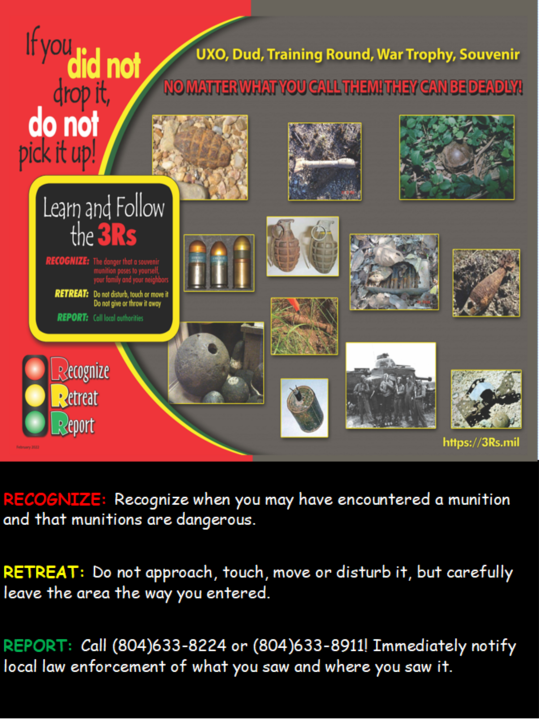 Munitions are Dangerous!
Follow the 3RS of Explosives Safety at Fort Walker…
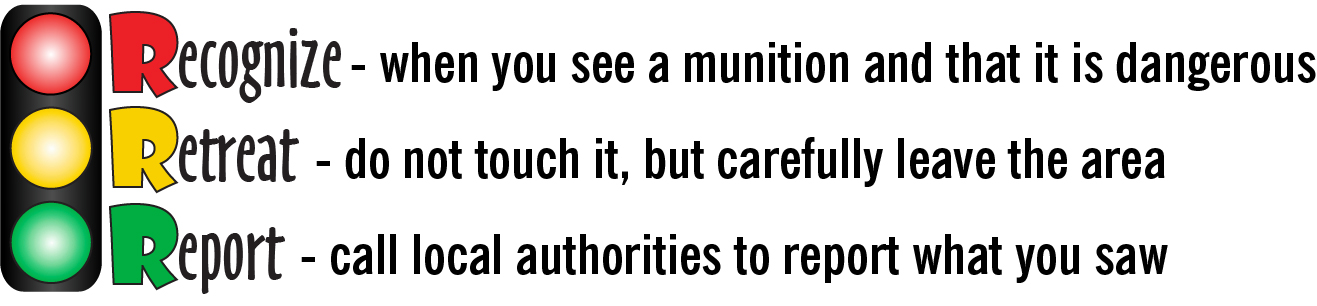 Thomas Grejda / ISO / (804)633-8269 / thomas.e.grejda.civ@army.mil
4
What are Munitions?
Munitions are military weapons, ammunition or supplies.
Some examples include…
Artillery & Mortar Rounds
Grenades
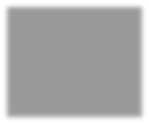 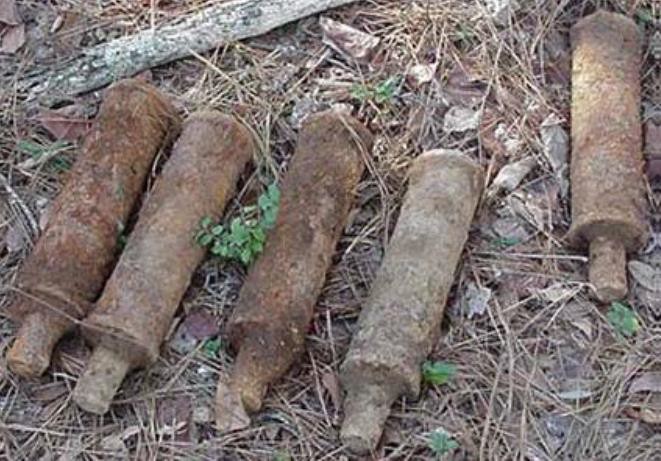 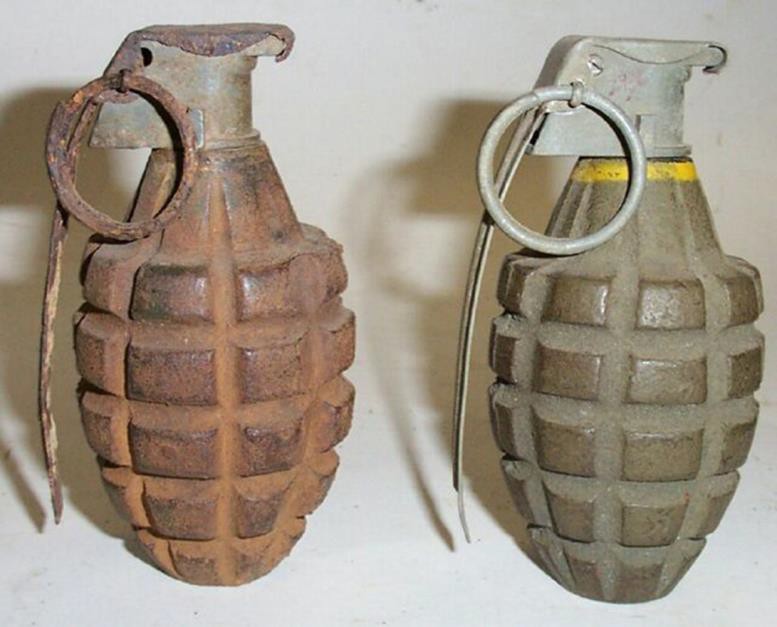 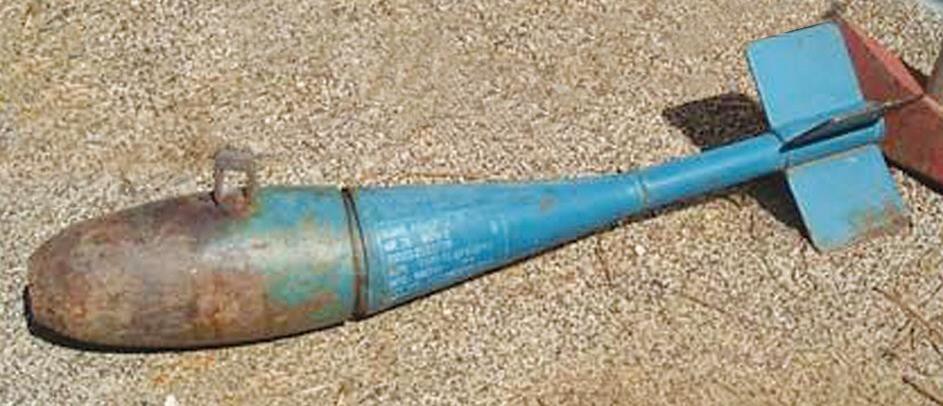 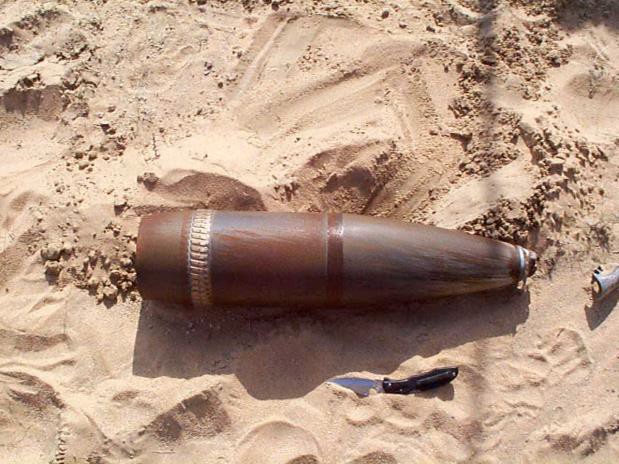 Bombs
Small Arms Ammunition
Thomas Grejda / ISO / (804)633-8269 / thomas.e.grejda.civ@army.mil
5
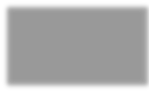 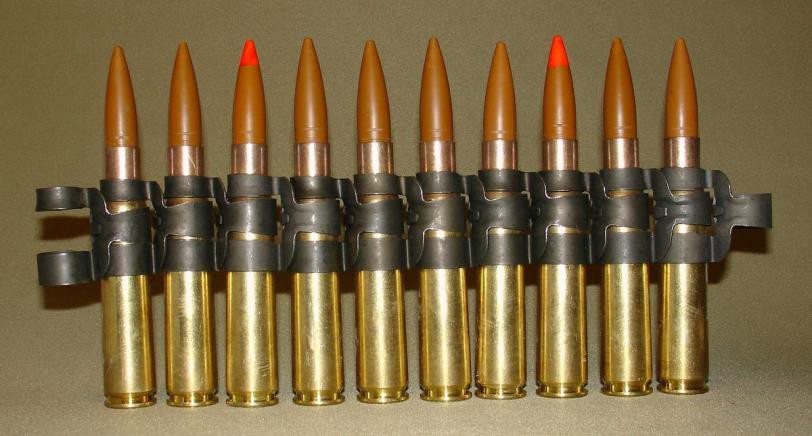 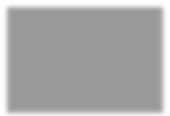 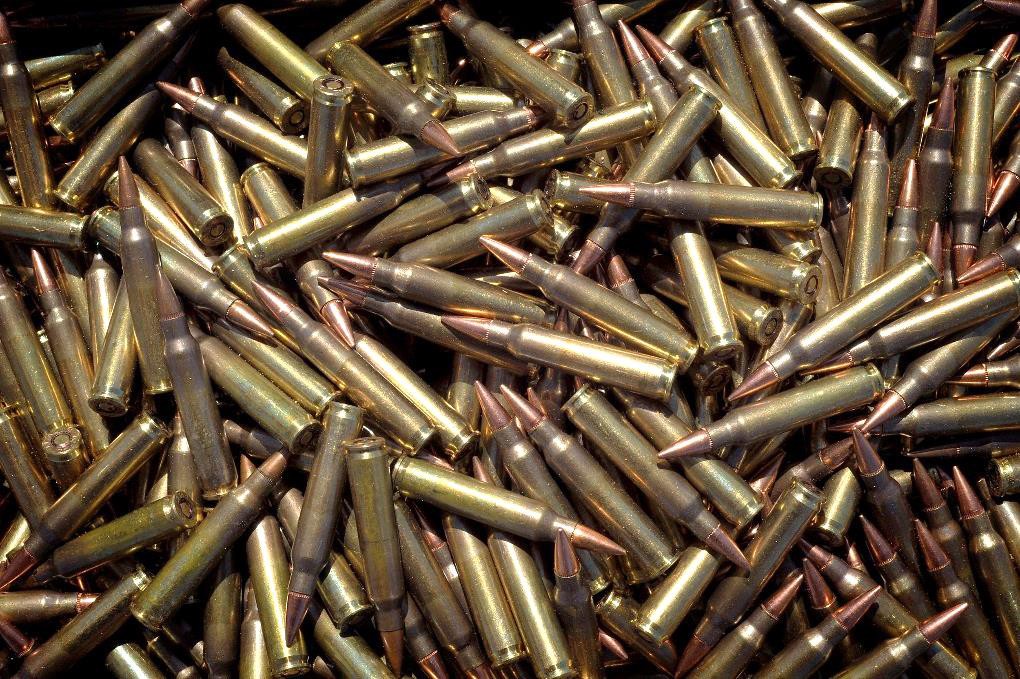 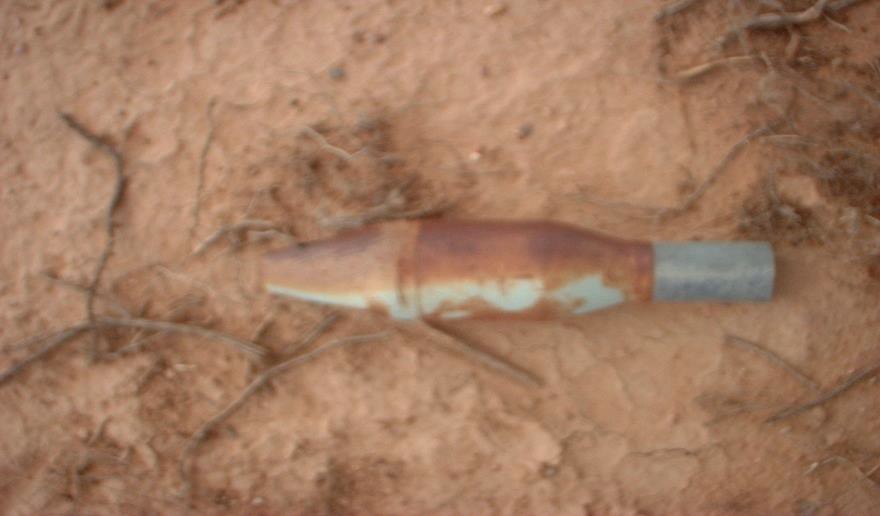 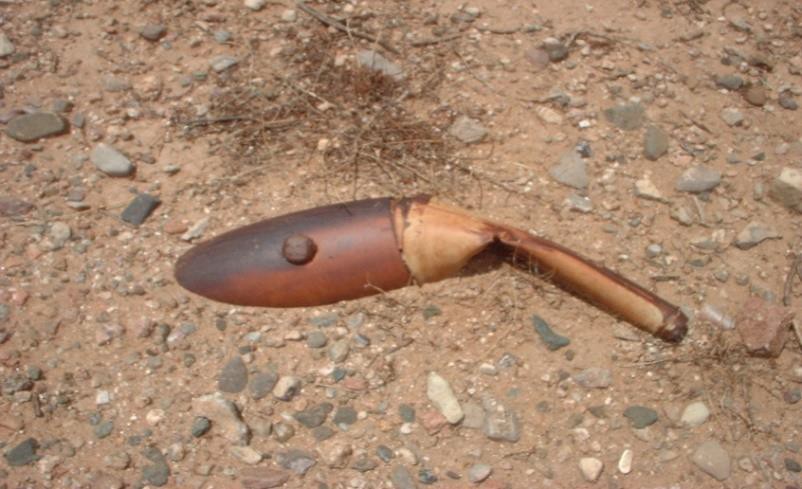 Some Munitions are Hard to Identify
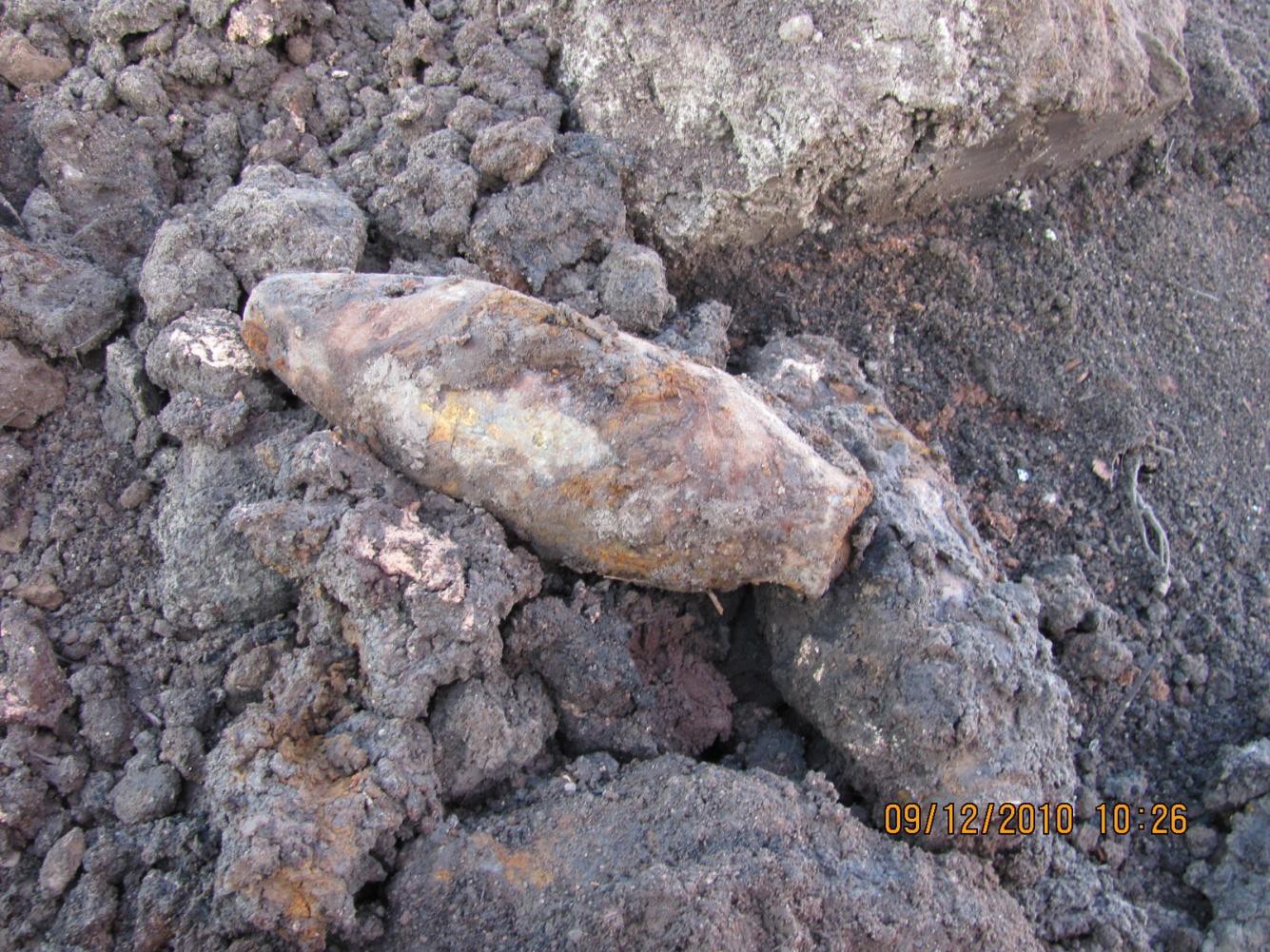 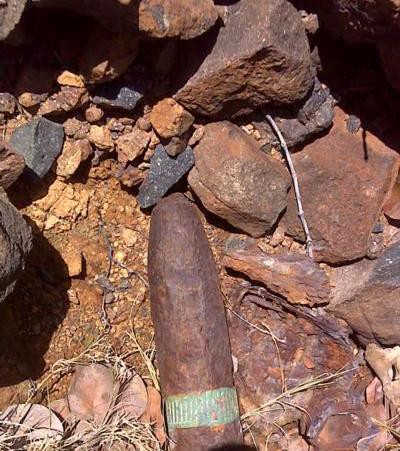 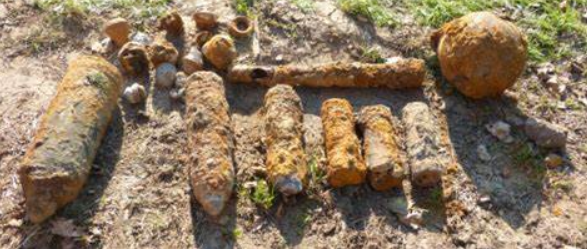 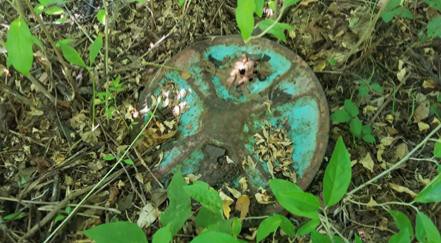 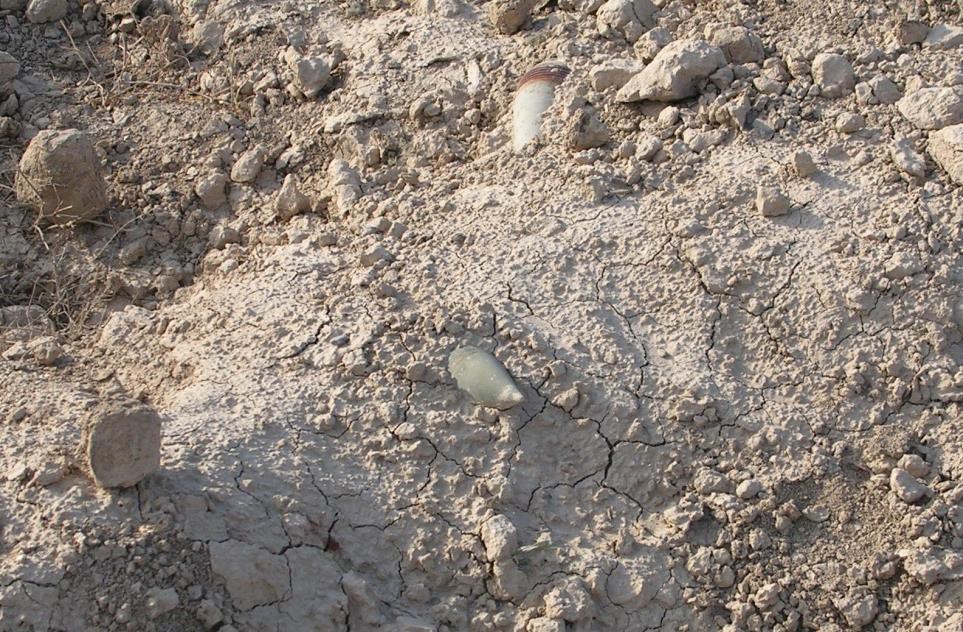 Thomas Grejda / ISO / (804)633-8269 / thomas.e.grejda.civ@army.mil
6
Munitions Vary in Appearance
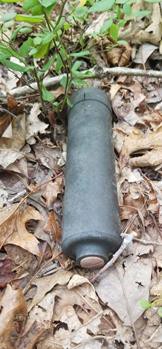 Munitions are dangerous regardless of appearance: 

Munition type, shape, size, age, or condition don’t matter.

Flares, simulators, and blasting caps are all dangerous.

Souvenir munitions can be dangerous.
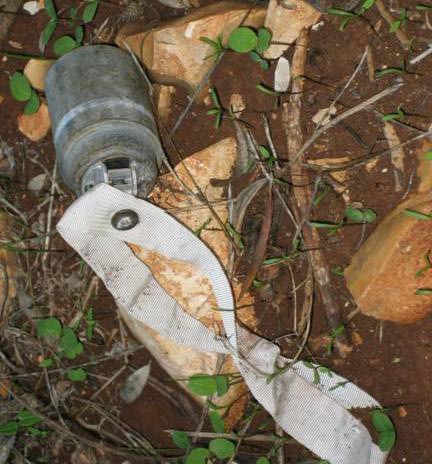 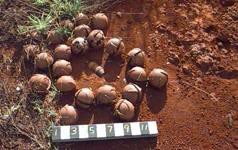 Thomas Grejda / ISO / (804)633-8269 / thomas.e.grejda.civ@army.mil
7
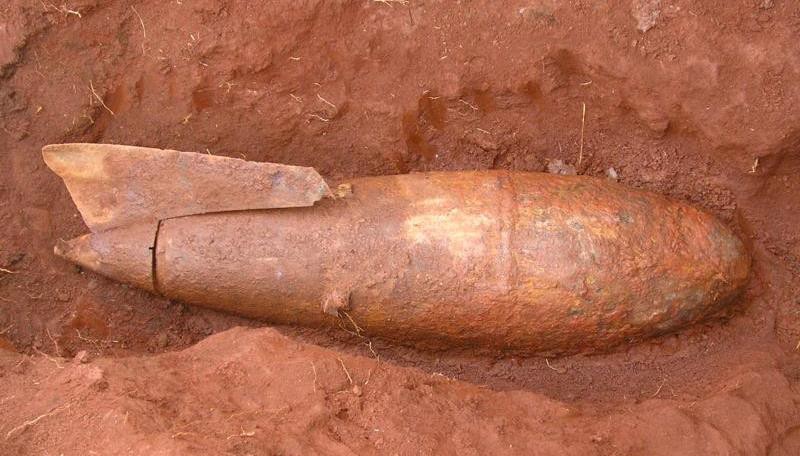 Artillery Projectile
New
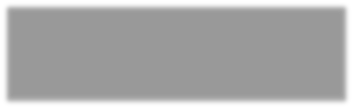 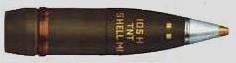 Used
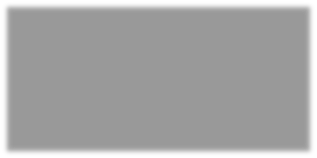 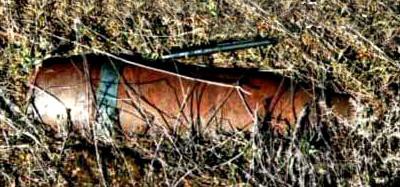 Thomas Grejda / ISO / (804)633-8269 / thomas.e.grejda.civ@army.mil
8
Rockets
New
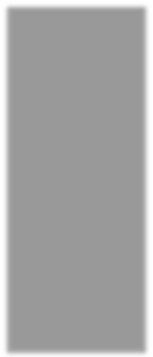 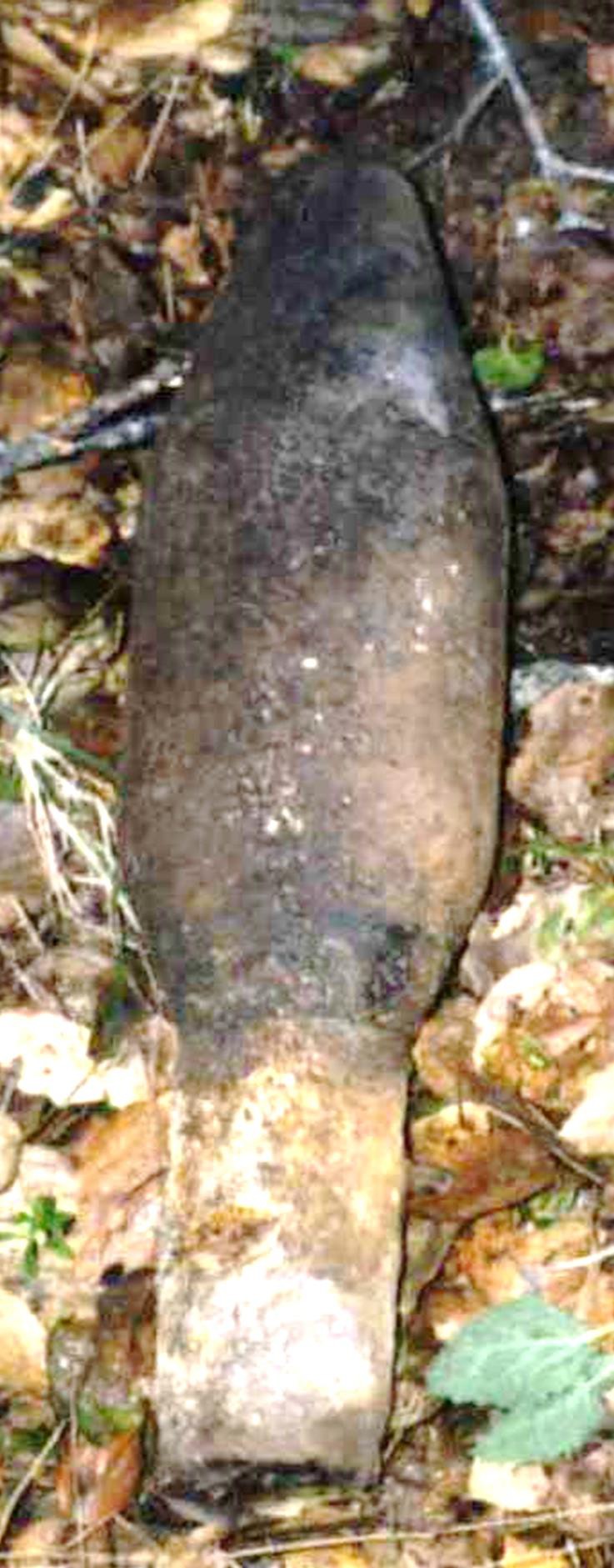 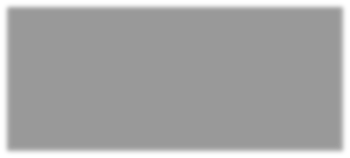 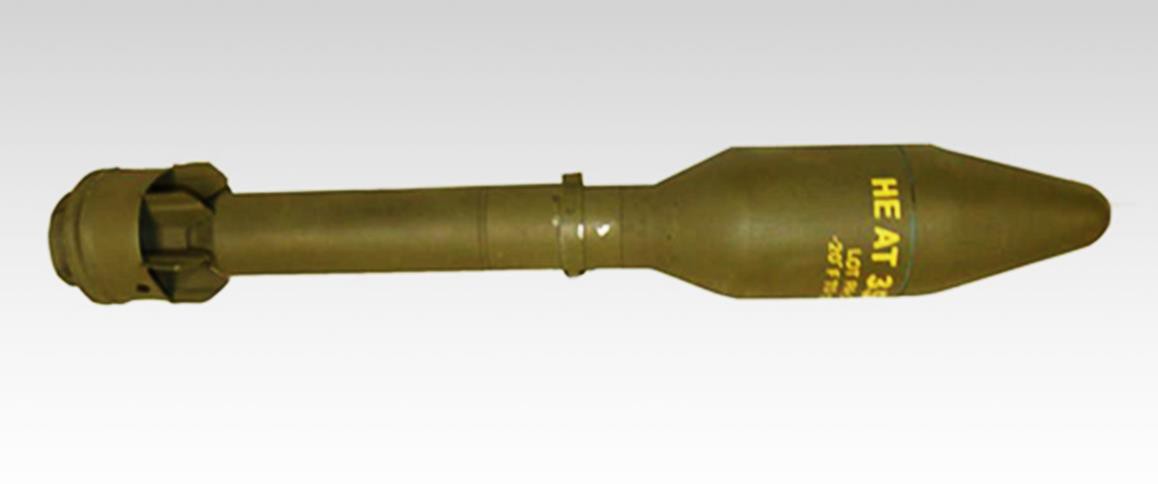 Used
Thomas Grejda / ISO / (804)633-8269 / thomas.e.grejda.civ@army.mil
9
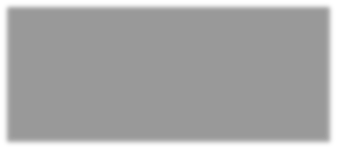 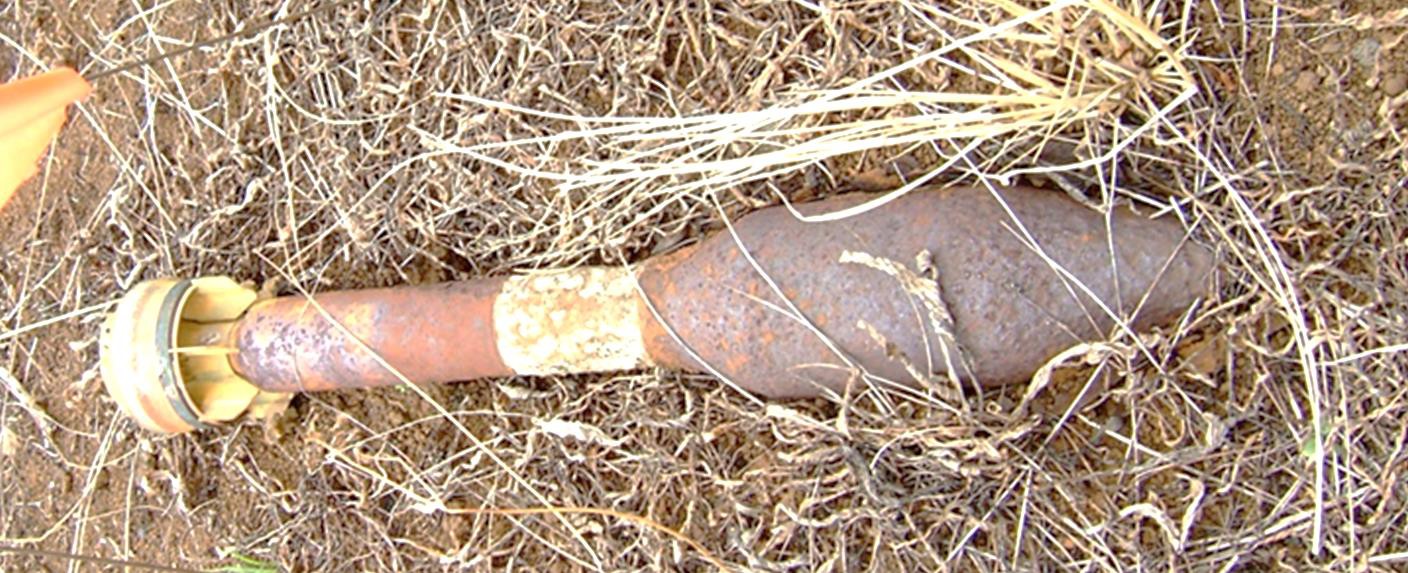 Simulators and Practice Munitions
Simulators and practice munitions used for training contain explosive charges that can cause serious injuries.
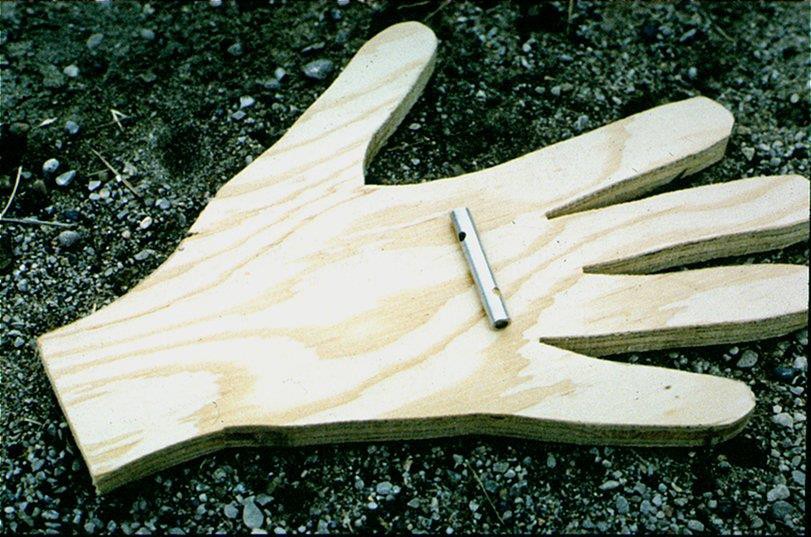 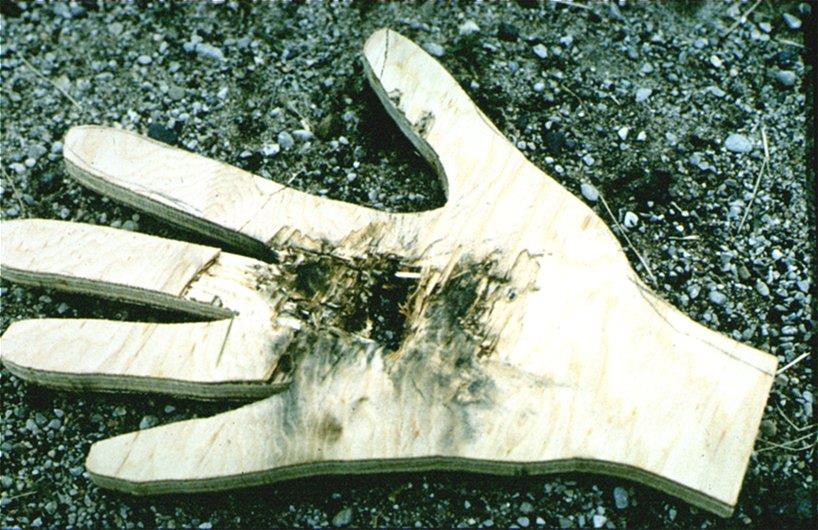 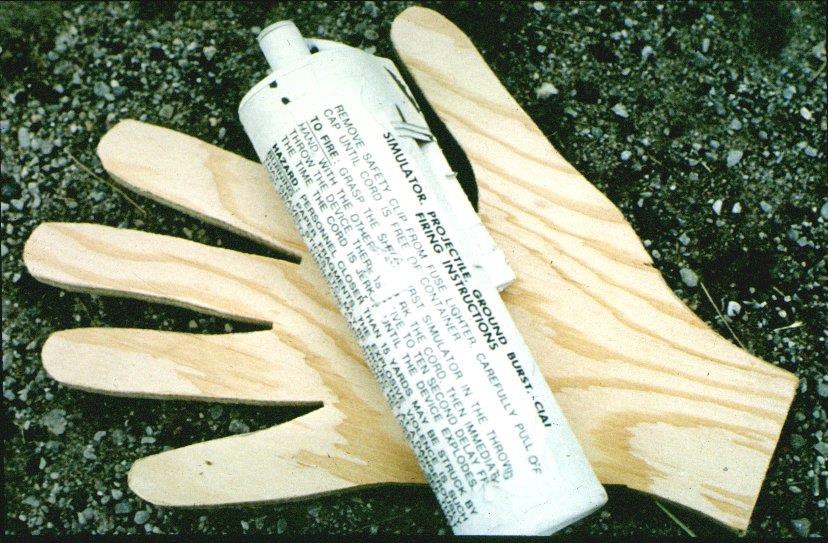 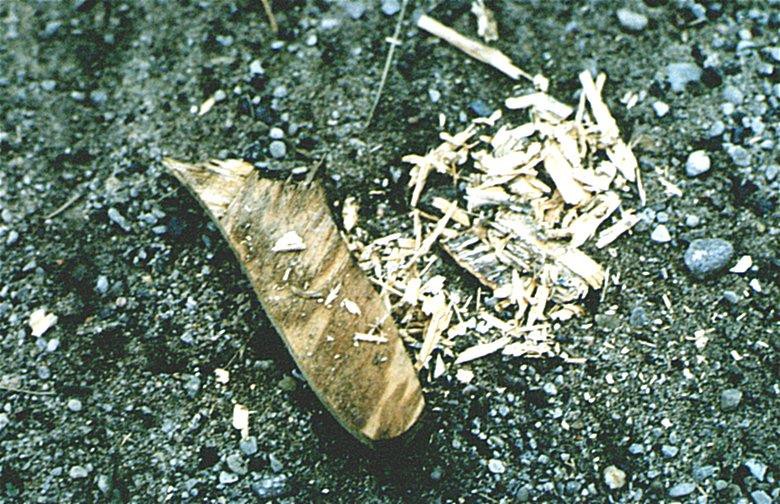 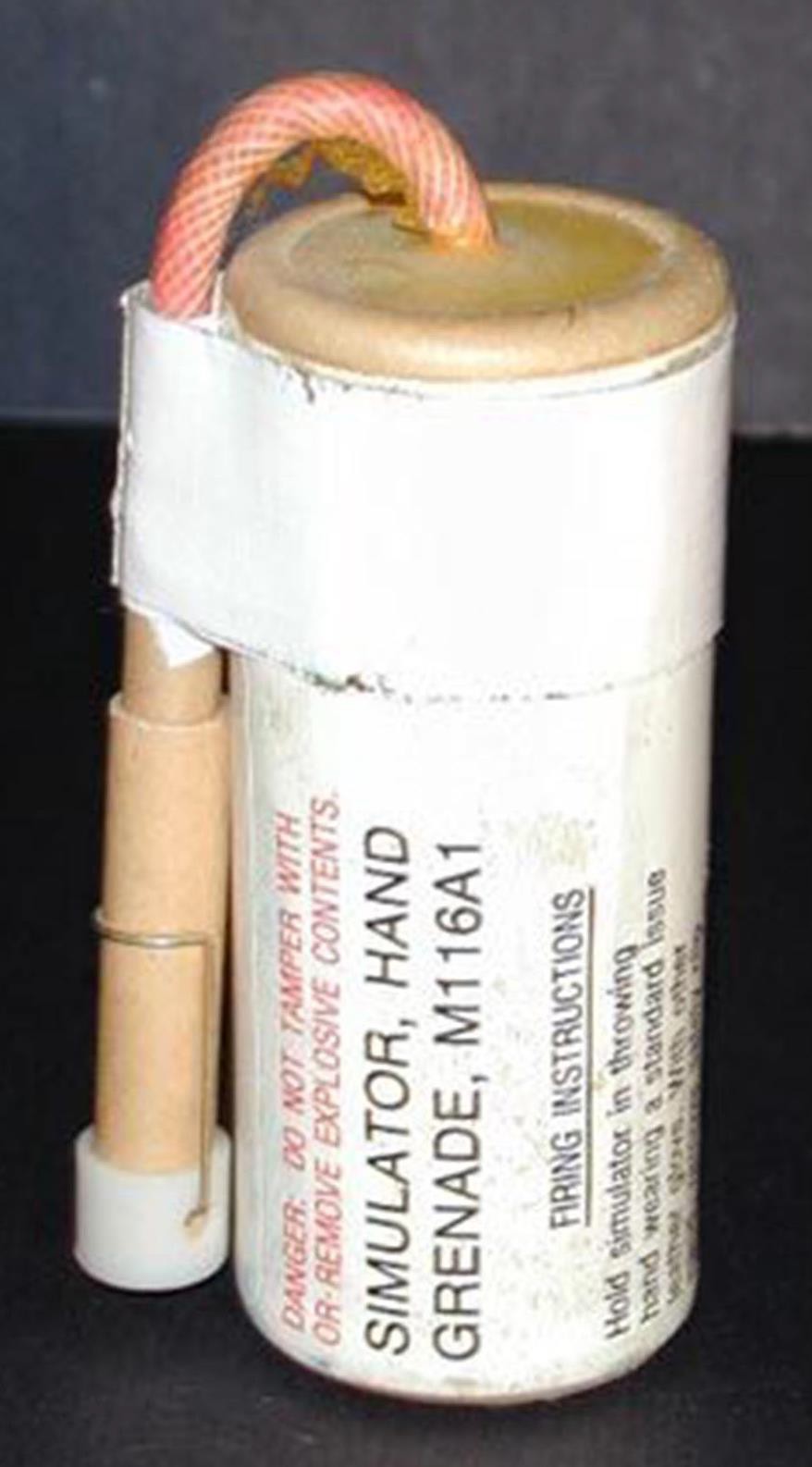 Thomas Grejda / ISO / (804)633-8269 / thomas.e.grejda.civ@army.mil
10
Souvenir Munitions
Souvenir, UXO, Dud, Training Round, or War Trophy, no matter what you call them, they can all be deadly!
If you did not drop it, do not pick it up!
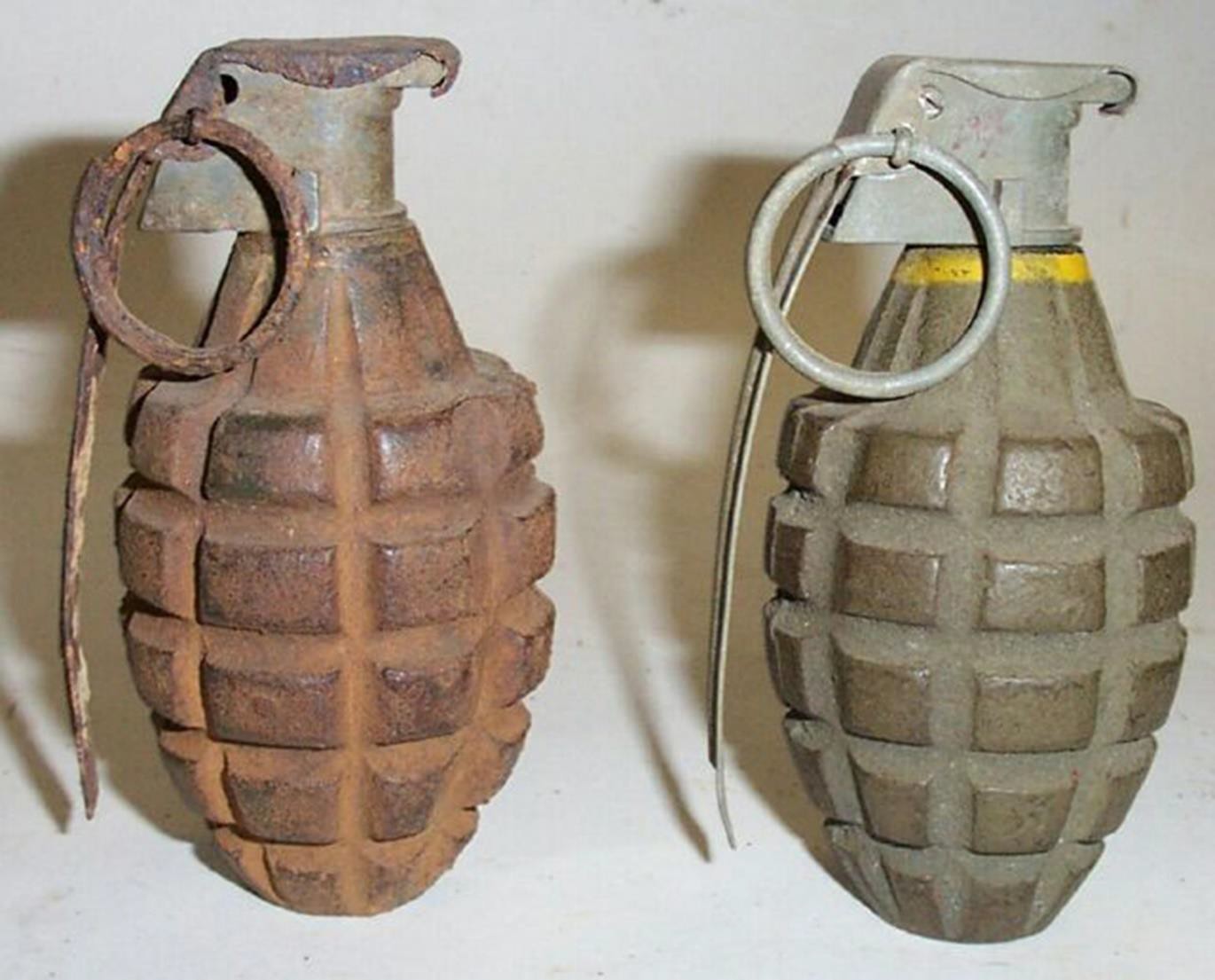 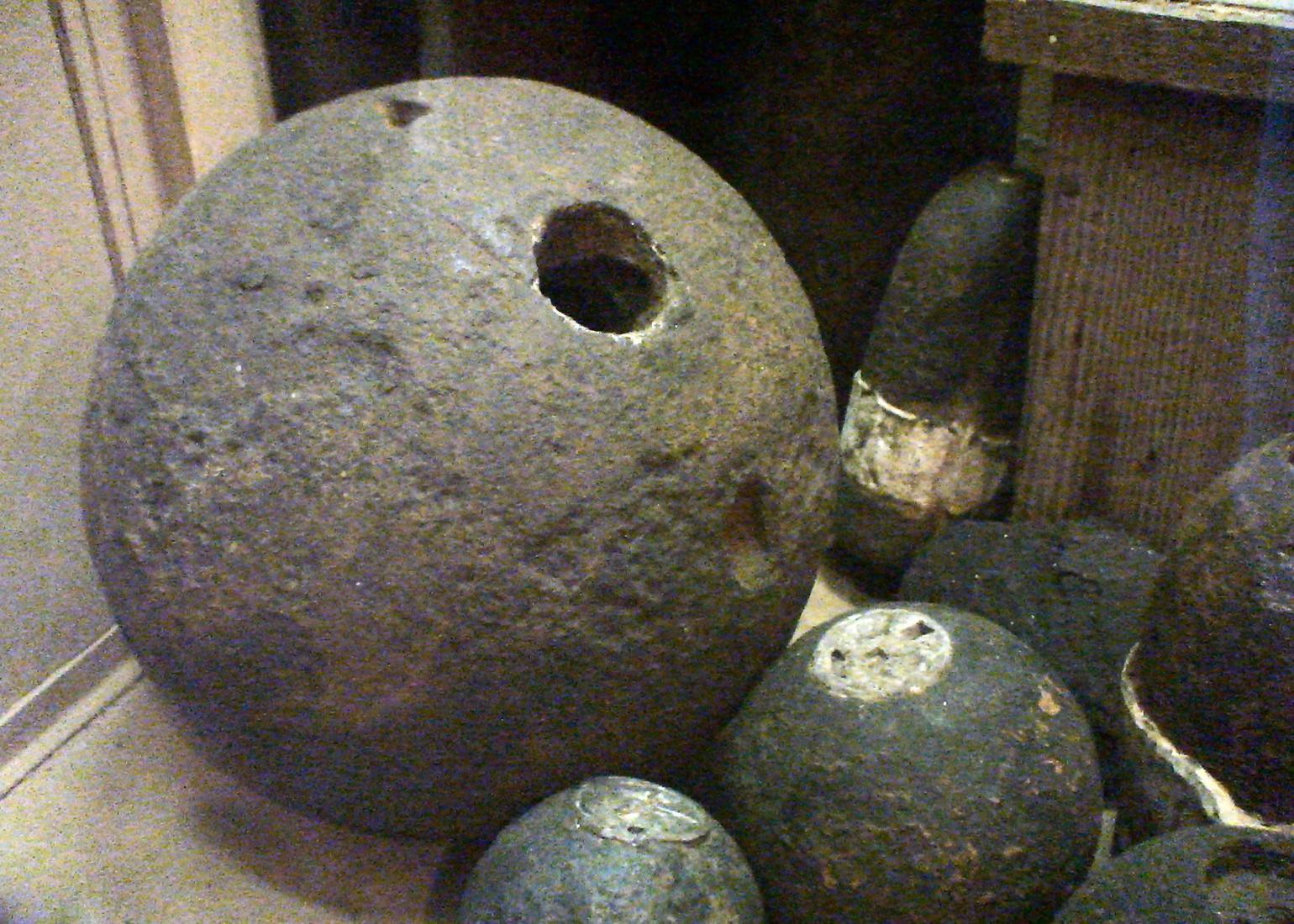 Thomas Grejda / ISO / (804)633-8269 / thomas.e.grejda.civ@army.mil
11
What is Unexploded Ordnance?
Unexploded Ordnance, commonly referred to as UXO, is defined in Title 10, United States Code, Section 101(e)(5)(A) through (C) as follows…

Unexploded ordnance.—The term “unexploded ordnance” means military munitions that:

(A)have been primed, fused, armed, or otherwise prepared for action;

(B)have been fired, dropped, launched, projected, or placed in such a manner as to constitute a hazard to operations, installations, personnel, or material; and

(C)remain unexploded, whether by malfunction, design, or any other cause.
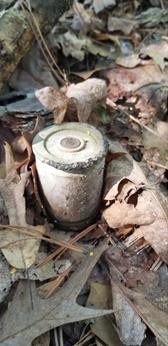 Thomas Grejda / ISO / (804)633-8269 / thomas.e.grejda.civ@army.mil
12
The Danger is Real!
Munitions are dangerous. Personnel have found munitions at Fort Walker over the past 80 years. Personnel also have been injured or killed from munitions at other installations.
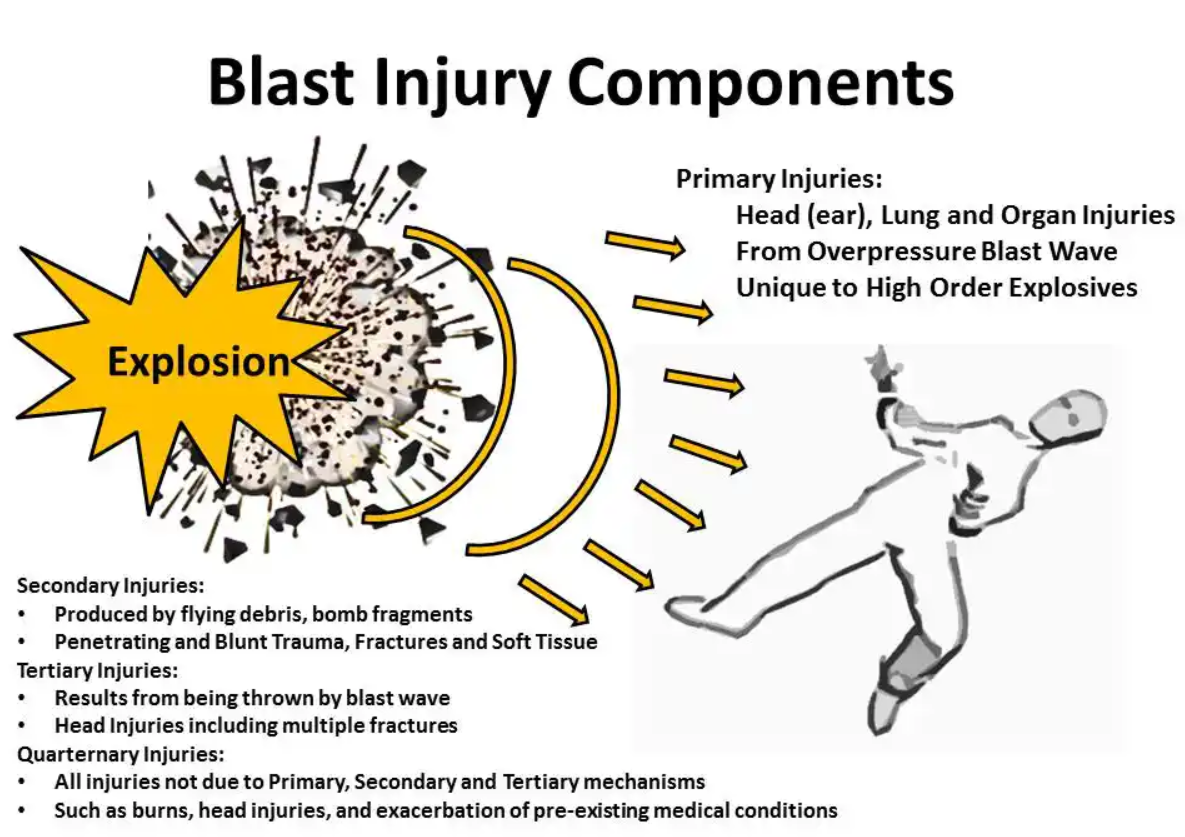 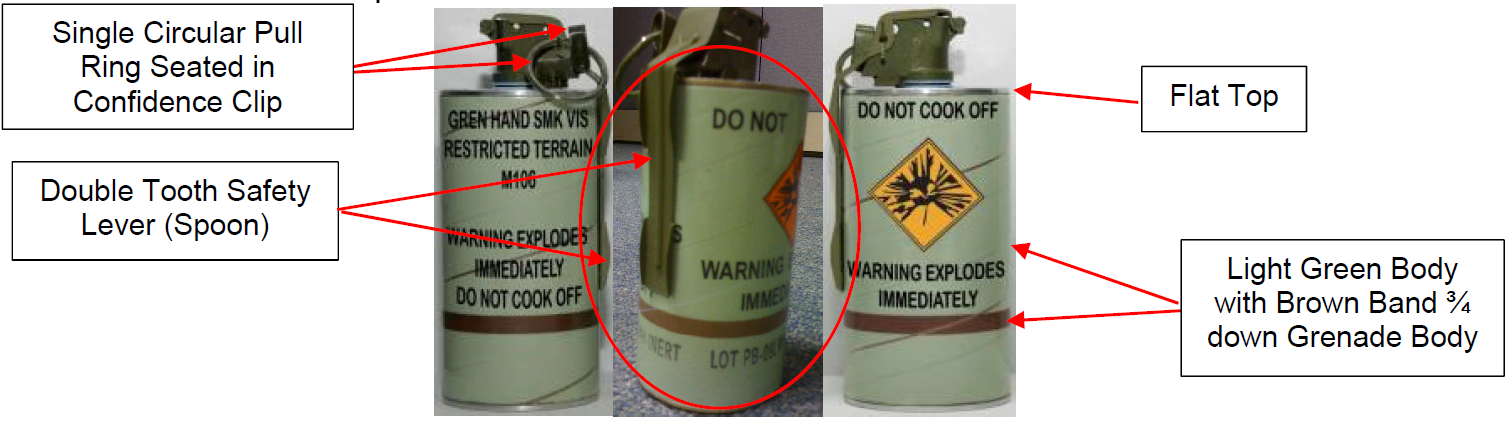 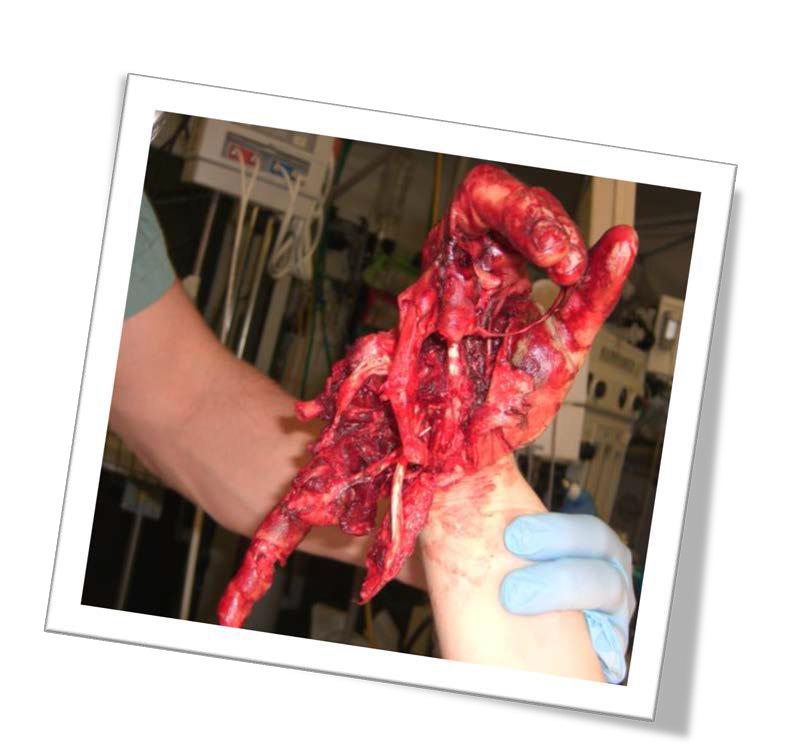 Thomas Grejda / ISO / (804)633-8269 / thomas.e.grejda.civ@army.mil
13
Brief History of Fort Walker
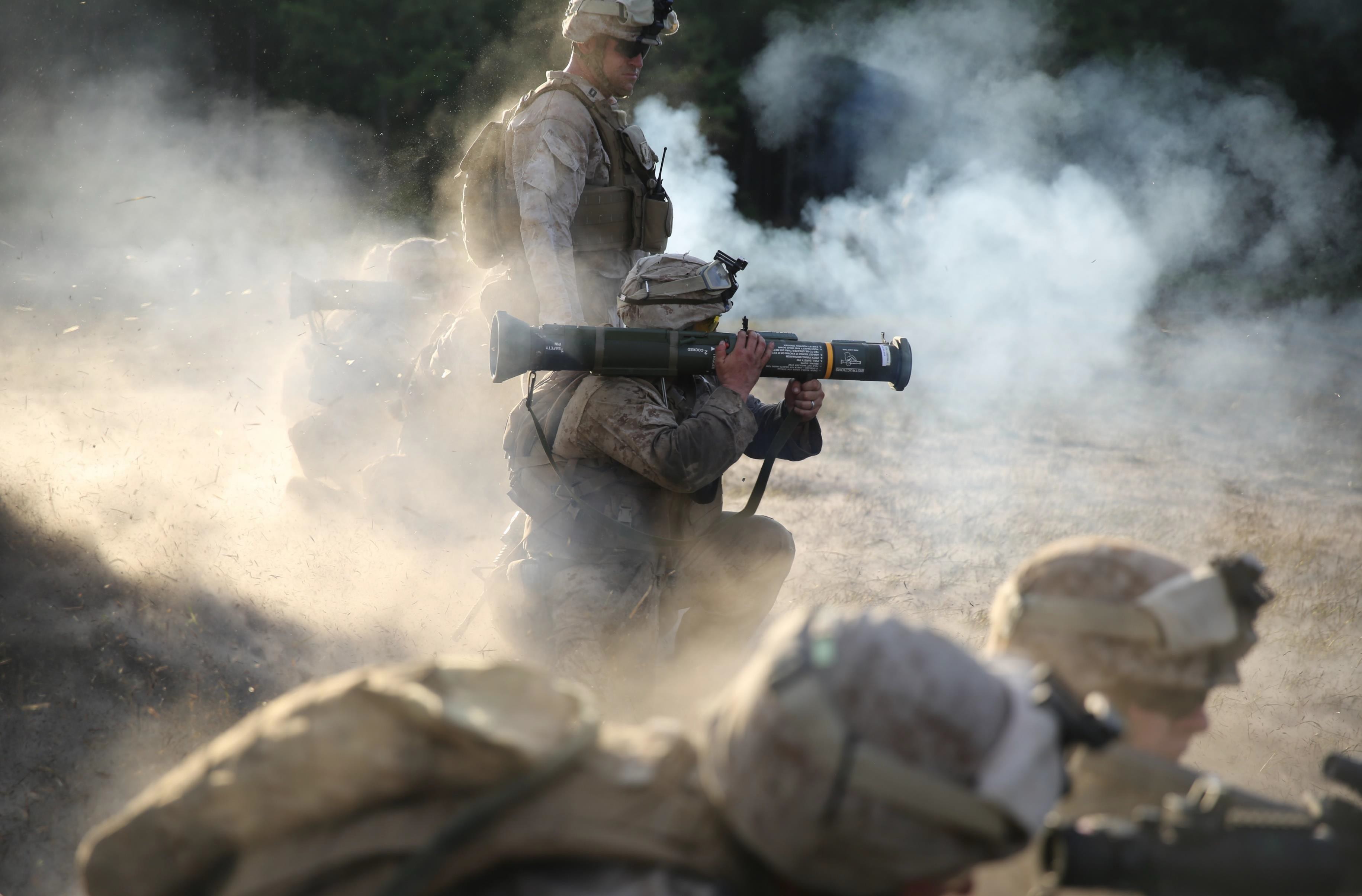 Thomas Grejda / ISO / (804)633-8269 / thomas.e.grejda.civ@army.mil
14
Munitions Can be Encountered Anywhere!
Military training has occurred throughout the entirety of the installation. Munitions can be encountered anywhere past training has occurred, or present training is occurring.
Thomas Grejda / ISO / (804)633-8269 / thomas.e.grejda.civ@army.mil
15
Training and Maneuver Area
31 Training Areas
 7 Infantry (dismount) Training Lanes with objectives
 2 Heavy Maneuver Lanes with objectives
 A Driving Course –supports 88M MOS training
  requirements (US Army Transportation School)
 Bridging & Rafting sites –supports multiple bridge sets.
 Hick’s Landing/River site –allows access by units with over the water mission from other installations
 Landing Craft load/unload site
 Drop Zone (1,750 M-32 seconds and 1 – 800 M
 Assault Landing Strip (C-130 / C-17 capable)
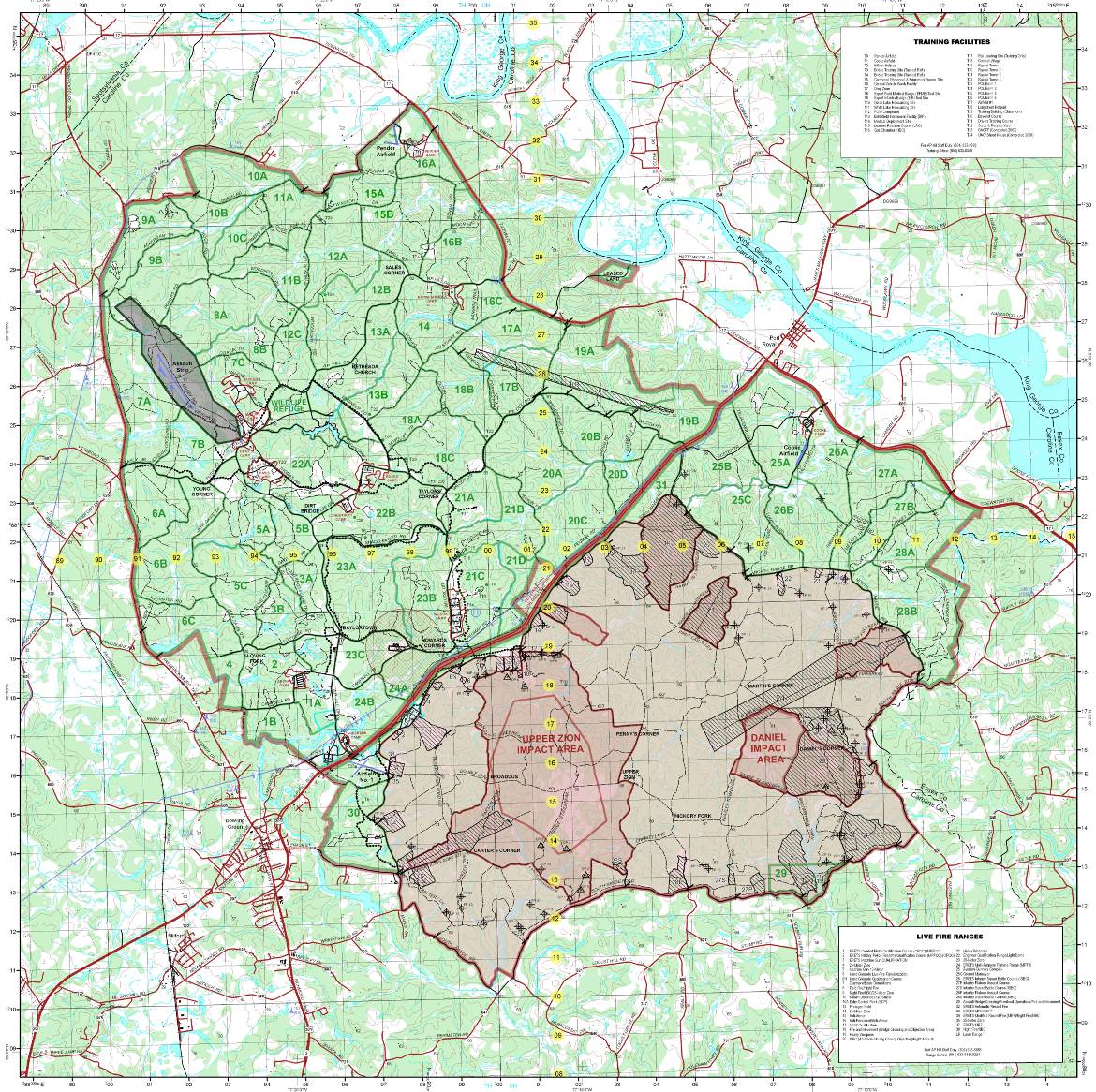 North Gate ACP: 
24/7 Access.
ASP
Monday thru Friday,
0700-1630
Range Operations and South Gate: ACP Limited Hours, Monday thru Friday, 0630-0730, Garrison Employees Only, and 1530-1730, Outbound Only.
43 ranges that support DOD weapons systems  (except ADA missile and Hellfire)
 7 Ranges operate with Automated Target Systems
 Aerial gunnery and bombing range
 Squad, Platoon & Company (mounted & dismounted)  live fire maneuver ranges
 Convoy LFC
 36 Artillery firing points
 15 Mortar points
 8 Observation points
 Demolition sites with up to 100 lb. capacity
Thomas Grejda / ISO / (804)633-8269 / thomas.e.grejda.civ@army.mil
16
What does Fort Walker do to Help Prevent Munitions Related Incidents?
Controls authorized access to ensure the safety of personnel who have a need to enter an operational range or impact area.

Conducts periodic security patrols to enforce access controls in place at ranges and impact areas and to keep unauthorized people out.

Posts warning signs around munitions areas.

Provides explosive safety awareness briefs to units, contractors, and visitors.

Monitor and manage the amount of explosives used in training.
Thomas Grejda / ISO / (804)633-8269 / thomas.e.grejda.civ@army.mil
17
Gated Areas and Signage
The access routes to all ranges and impact areas at Fort Walker are gated. 

At no point should you access a gated area without clearance from Range Operations. 

These areas are gated, and feature signs posted for your protection and designed to prevent access into an active Surface Danger Zone or an area that is likely or known to contain unexploded ordnance. 

In the event you encounter an unsecure gate, please contact the Range Operations Fire Desk Immediately!
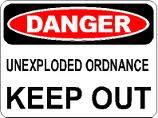 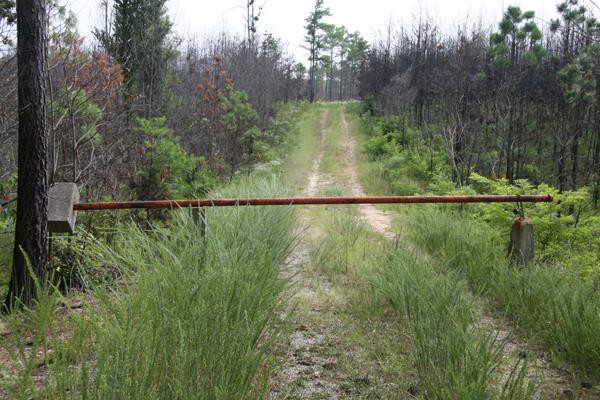 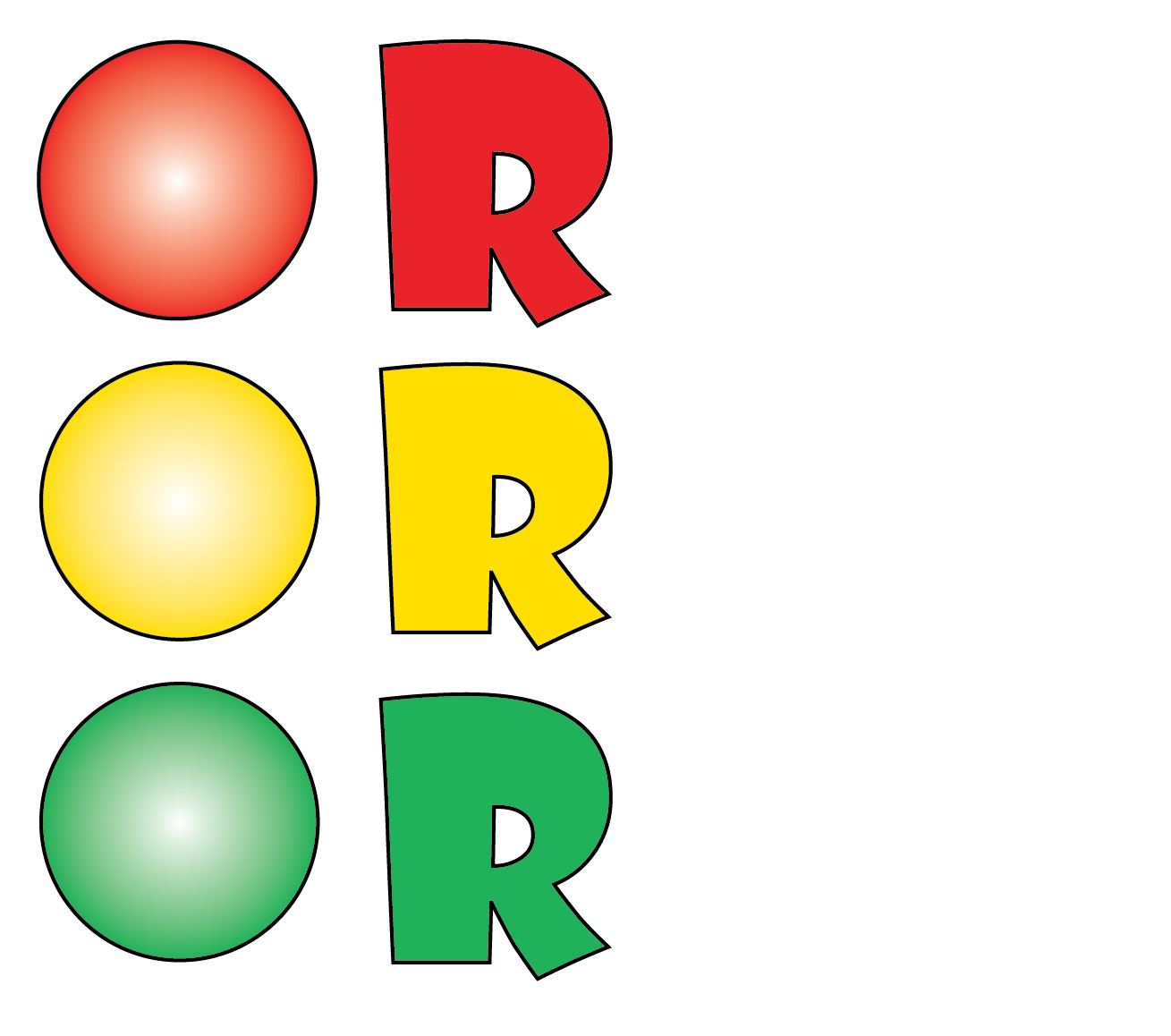 Thomas Grejda / ISO / (804)633-8269 / thomas.e.grejda.civ@army.mil
18
Examples of Warning Signs
Trespassing on Fort Walker…

is hazardous and prohibited by law.

may result in substantial fines.

may result in injury or death.
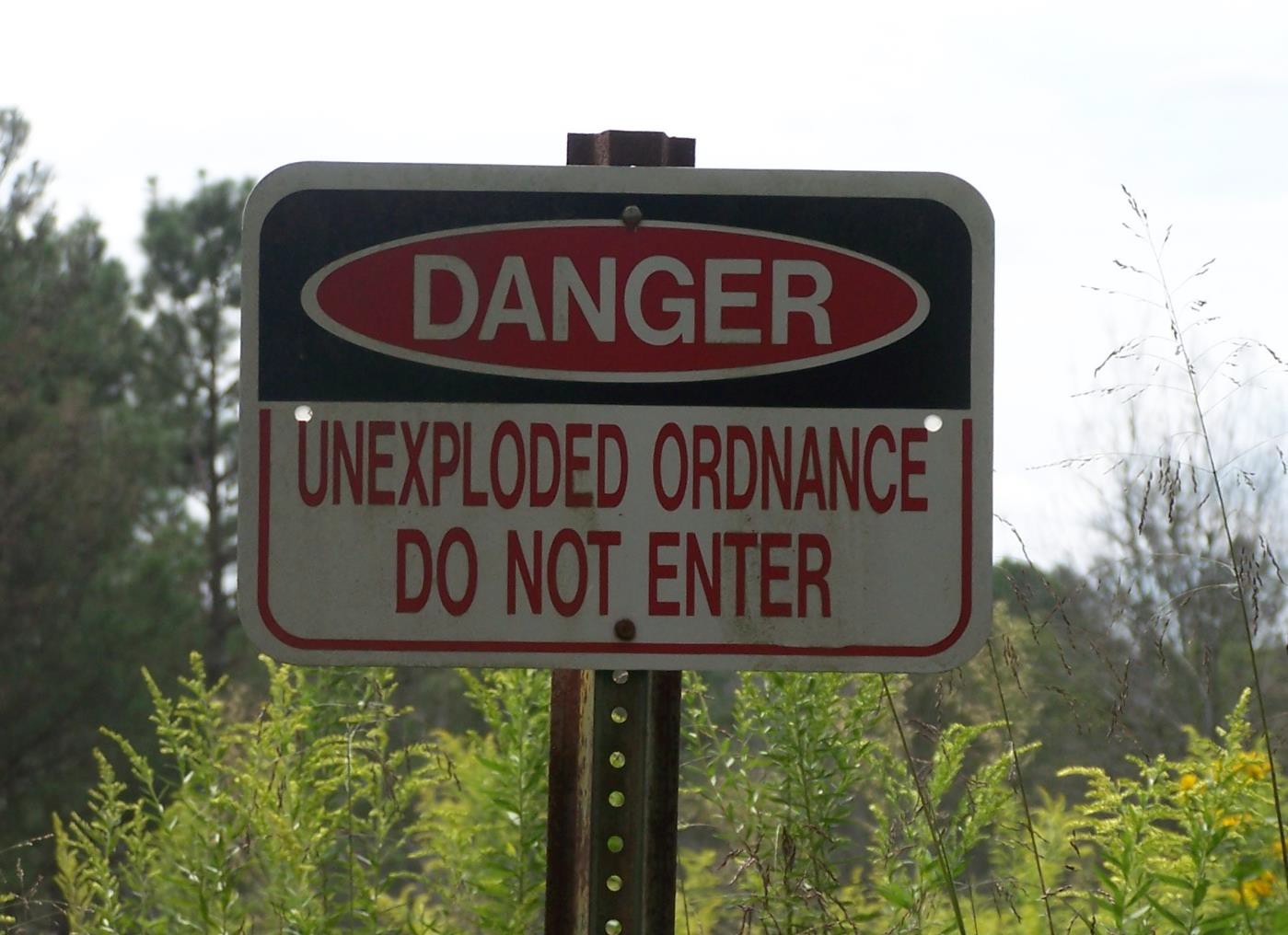 Thomas Grejda / ISO / (804)633-8269 / thomas.e.grejda.civ@army.mil
19
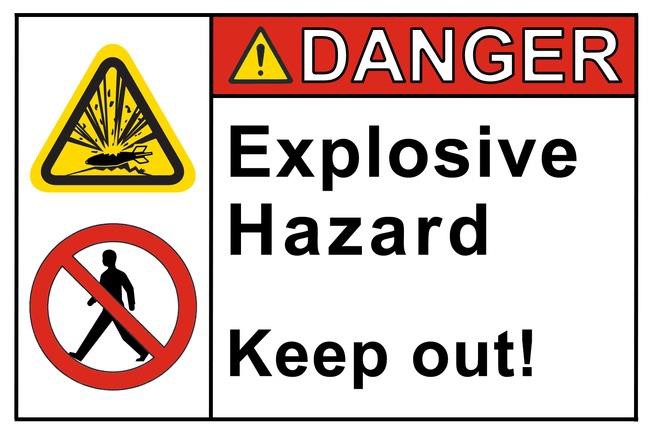 Range and Training Area Communications
From Fort Walker Regulation 350-2, Chapter 2-2: Range and TA Communications, 
a. The primary means of communication between the training unit and Range Operations is FM radio frequency 38.50. All units utilizing FW training resources will possess this communication capability. 
b. The secondary means of communication is Land Mobile Radio (LMR). This requires prior approval and coordination with Range Operations. 
c. Units must establish communications with Range Operations immediately upon occupation of a TA/facility/range. 
d. Training units are required to maintain constant communication with Range Operations. A livefire facility requires communication checks once per hour (this includes blanks, pyrotechnics (pyro) and Simunitions). Non-live-fire training requires checks once every four (4) hours. Loss of communications between the firing unit and Range Operations requires the ROIC to call an immediate CEASE FIRE until communications are restored. Range Operations is the only entity allowed to grant permission to resume firing. Failure to constantly communicate with Range Operations constitutes a violation of this regulation and may lead to suspension of training exercises. 
e. Range Operations frequency is FM 38.50, and its call sign is “RANGE OPERATIONS”. Unit call sign is the facility they are occupying (i.e., “RANGE THREE TWO/CACTF/TA ONE FIFE”). Units may also reach Range Operations by telephone at (804)633-8224. 
f. Headquarters (HQ) of non-firing units may maintain communications for subordinate units provided they: 
Coordinate in writing with Installation RO prior to use. 
	(2) Provide ROIC and TA occupation information to Range Operations. 
	(3) Maintain constant communication with subordinate units on their internal frequencies.
Thomas Grejda / ISO / (804)633-8269 / thomas.e.grejda.civ@army.mil
20
Accessing Training Areas, Ranges, and Controlled Access Areas
IMPORTANT: Regardless of who you are, or where you work, you do not have permission to enter any Training, Range, or Controlled Access Area without the approval of Range Control. 

Unauthorized entry into these areas could lead to serious injury or loss of life.

Unauthorized entry into these areas can also result in possible punitive penalties, loss of privileges, and/or other consequences.
Thomas Grejda / ISO / (804)633-8269 / thomas.e.grejda.civ@army.mil
21
Follow the 3Rs of Explosives Safety
Be safe, and help keep your family, friends, and community safe by following the 3Rs of Explosives Safety!
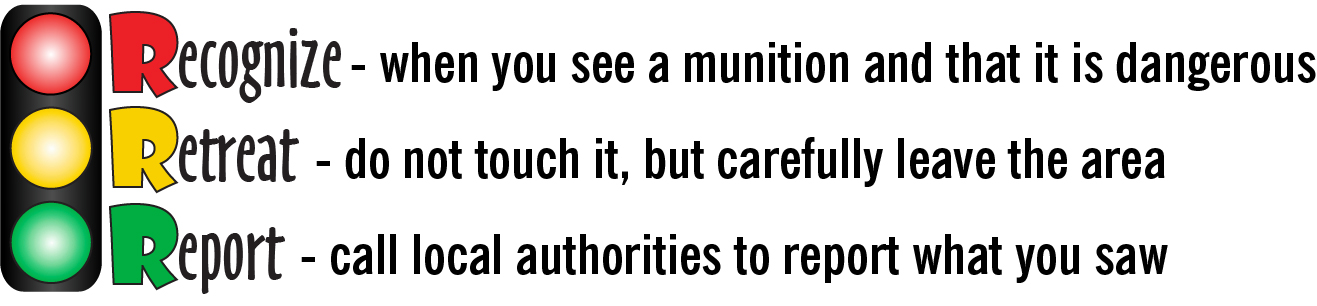 If you did not drop it, do not pick it up!
Thomas Grejda / ISO / (804)633-8269 / thomas.e.grejda.civ@army.mil
22
What To Do If You Encounter Munitions
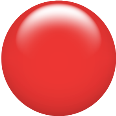 Recognize when you may have encountered munitions and that munitions are dangerous.

Munitions may:

Not look like a bullet or bomb. 
Be shiny or rusty.
Be clean or dirty.
Look harmless, but they are dangerous.

Regardless of whether a munition has been moved, it may still explode. In fact, used munitions can be more dangerous than new.
Thomas Grejda / ISO / (804)633-8269 / thomas.e.grejda.civ@army.mil
23
What To Do If You Encounter Munitions
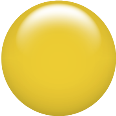 Retreat: Do not approach, touch, move, or disturb it, but carefully leave the area the same way you entered.

In remote surroundings, mark the general area where you encountered a munition, so local authorities can locate it. 

DO NOT go closer to a munition when marking the area.
Thomas Grejda / ISO / (804)633-8269 / thomas.e.grejda.civ@army.mil
24
What To Do If You Encounter Munitions
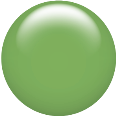 Report: what you saw and where you saw it.

Monday through Friday, 0800 – 1600:
Call Range Control Fire Desk: (804) 633-8224 / 8157

Off-Duty Hours:
Call the Police Desk: (804) 633-8888 / 8911

Off Post:
Call 911

Authorities will clear the area and trained EOD personnel will dispose of the munition.
Thomas Grejda / ISO / (804)633-8269 / thomas.e.grejda.civ@army.mil
25
Additional Resources
https://3Rs.mil

General Educational Resource Materials (Posters, Safety Guides, Fact Sheets, Videos)
Gallery of Photos UXO Incidents
Information for Kids & Families, Military & Their Families, Communities, and Workers
Safety Clubhouse Games for Kids 
Contact Us Page
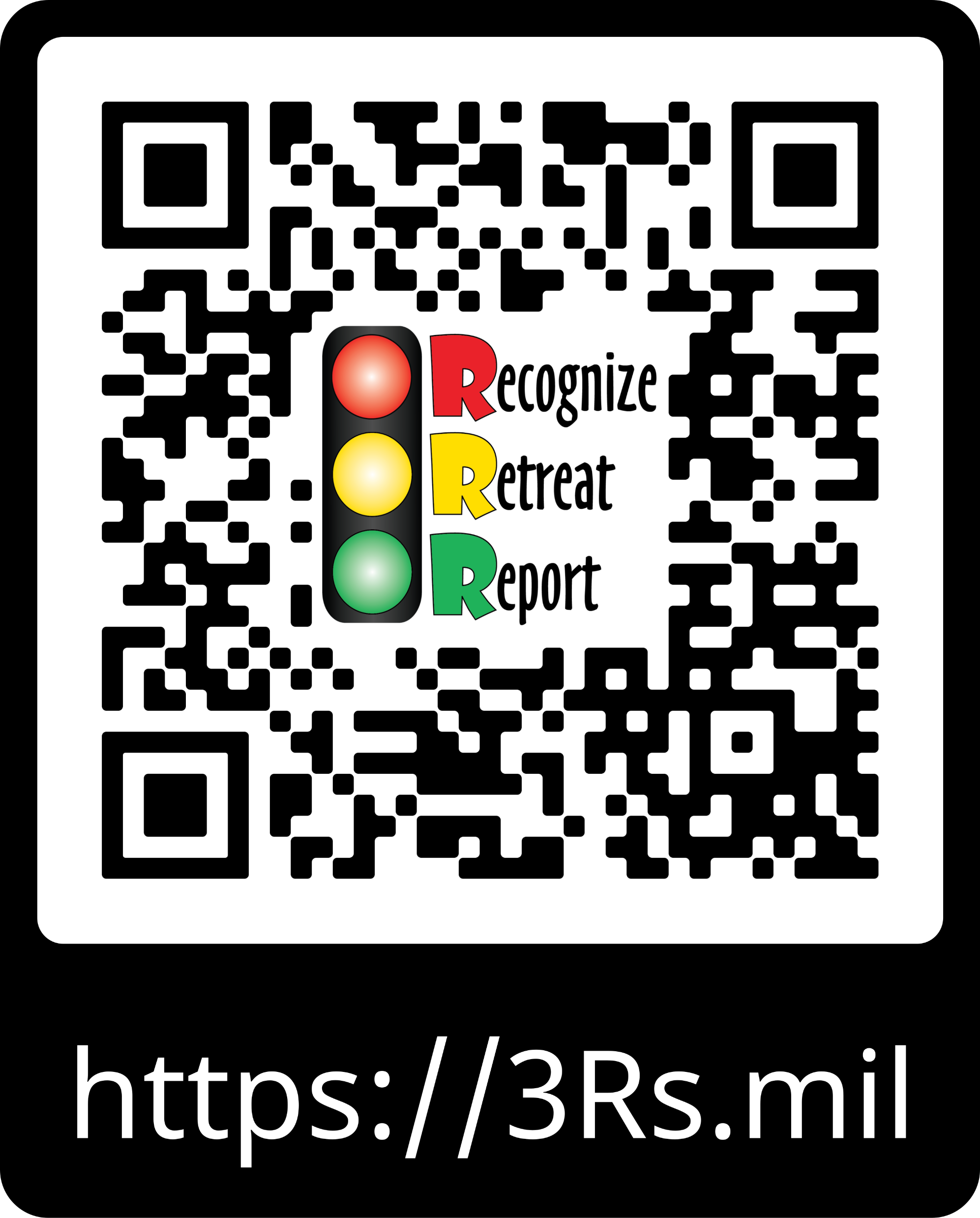 Thomas Grejda / ISO / (804)633-8269 / thomas.e.grejda.civ@army.mil
26
Conclusion
Alibis

Discussion

Closing Comments
Thomas Grejda / ISO / (804)633-8269 / thomas.e.grejda.civ@army.mil
27
Contact Information
If you have questions, or require further assistance, please contact your Installation or Range Safety Office.

Safety Office Manager: Mr. Joshua Vandiver	
Email: joshua.m.vandiver.civ@army.mil                   
Office: (804)633-8268
Cell:    (804)259-0990

Safety Specialist: Mr. Thomas Grejda
Email: thomas.e.grejda.civ@army.mil
Office: (804)633-8269
Cell:    (804)994-1271
			
Office Address: 	Installation Safety Office
		Building 145
		14135 Montague Road
		Fort A.P. Hill, Virginia 22427
Range Safety Officer: Mr. David Faunteroy
Email: david.l.faunteroy.civ@army.mil 
Office: (804)633-8200
Cell:    (804)867-7262
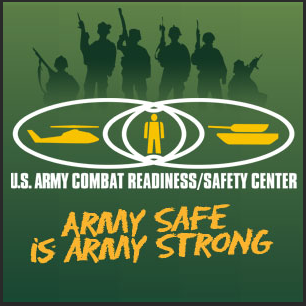 Thomas Grejda / ISO / (804)633-8269 / thomas.e.grejda.civ@army.mil
28